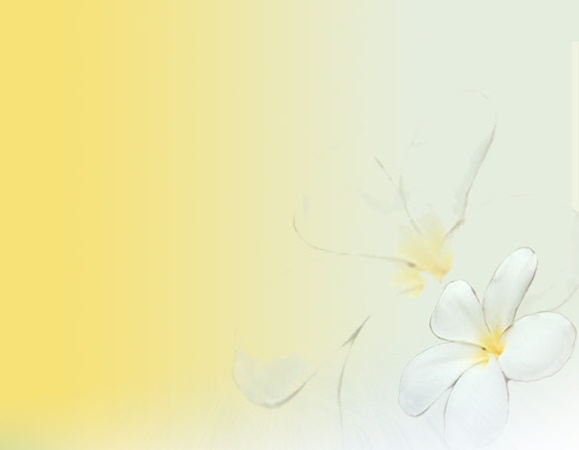 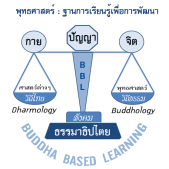 การประชุมเรื่อง แผนงานการพัฒนาสาธารณสุข ปี 2559
สำนักงานสาธารณสุขจังหวัดพิจิตร
วันที่ 10 กันยายน 2558
ณ โรงแรมเอเชีย อ.ชะอำ จ.เพชรบุรี
สาธารณสุขยุคใหม่ สร้างสังคมสุขภาพดี วิถีธรรม วิถีไทย
อัตราเกิด อัตราตายและอัตราเพิ่ม 
ของประชากร จ.พิจิตร (อัตราต่อปชก.พันคน)
อายุยืน 80 ปี     
ชาย 71.99 ปี   หญิง 78.55 ปี 
อายุเฉลี่ย 75 ปี
2
10 อันดับโรคที่ต้องเฝ้าระวังทางระบาดวิทยา พ.ศ. 2555-2558
อัตราป่วยต่อแสนประชากร
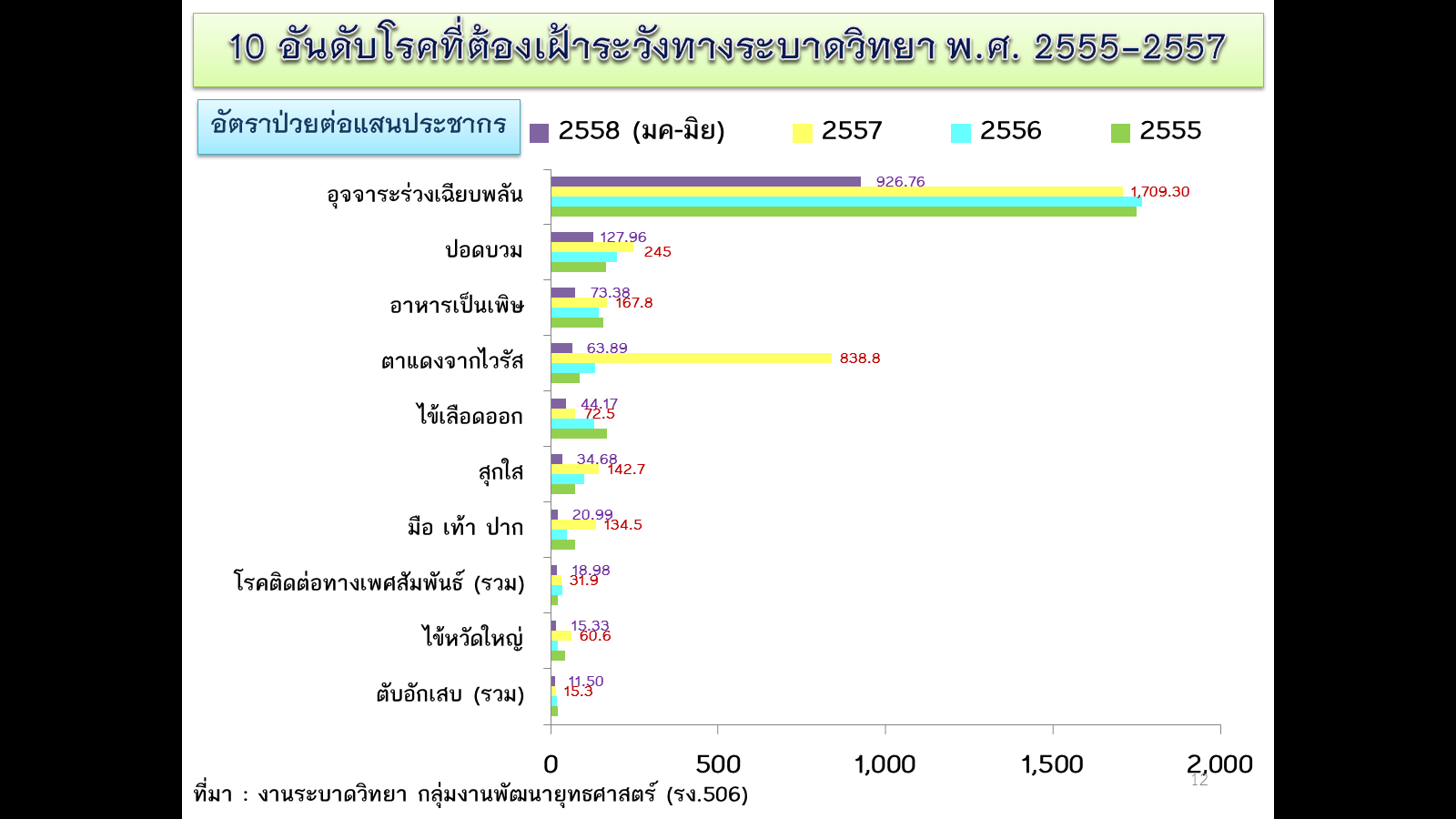 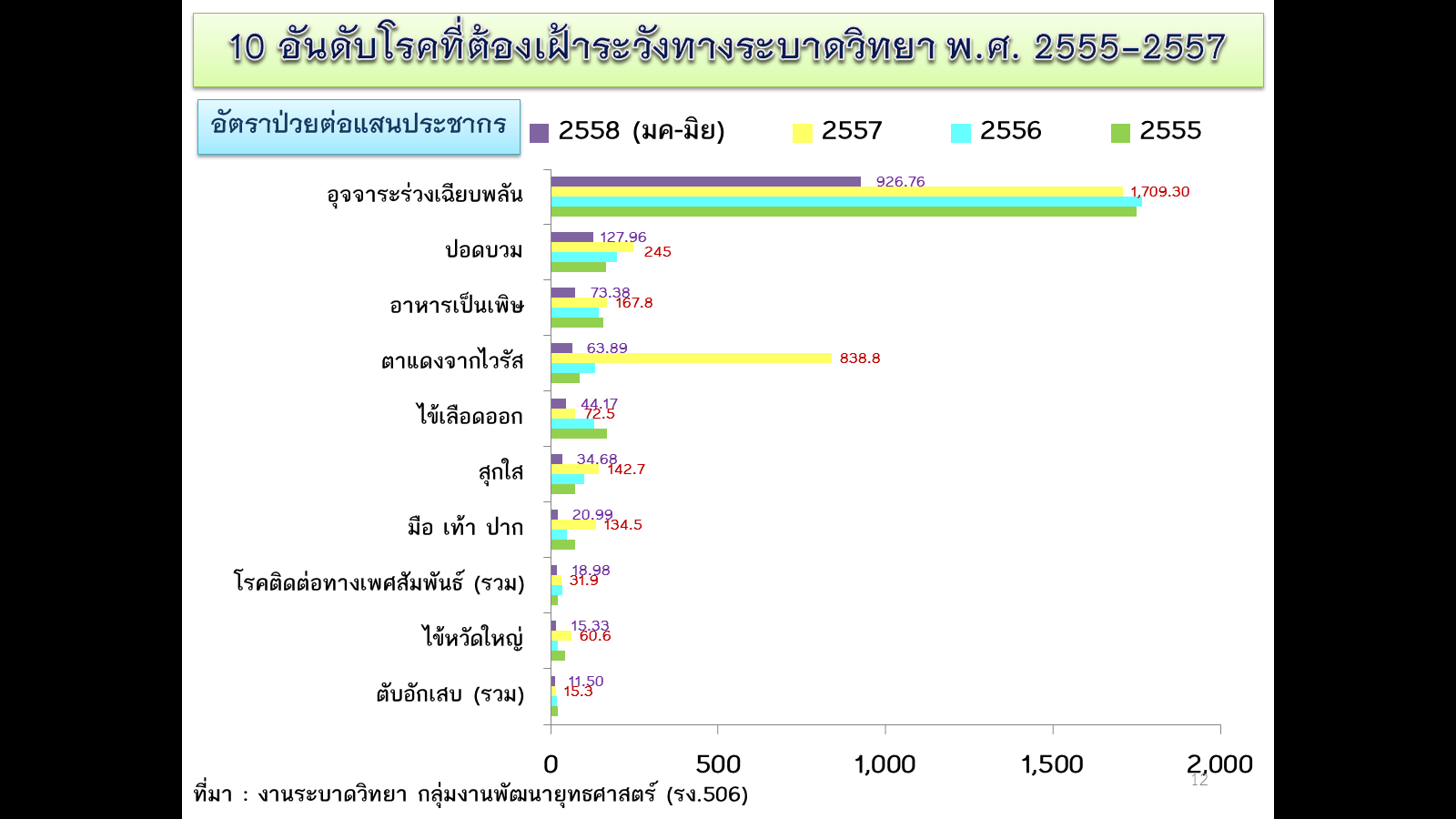 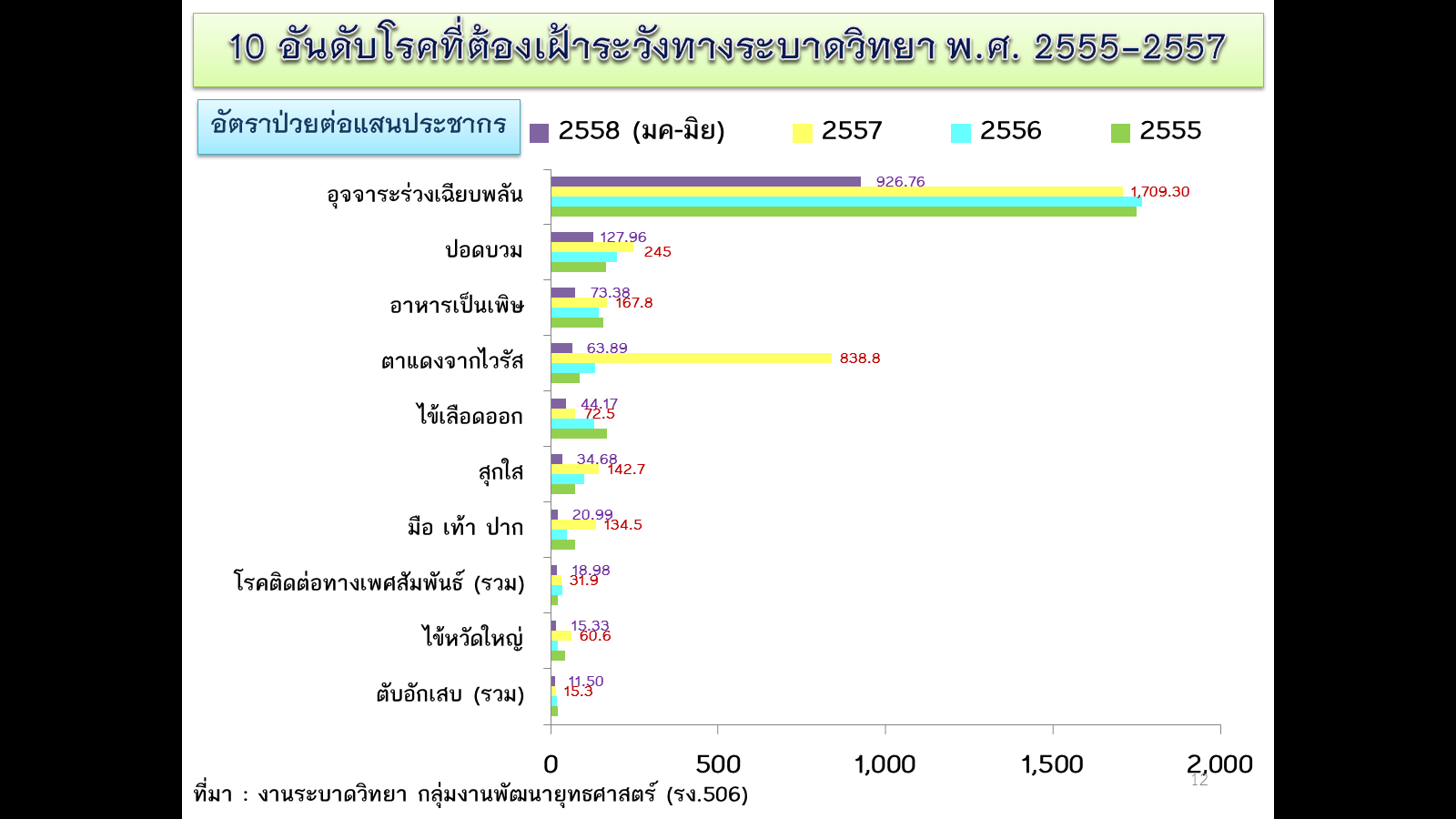 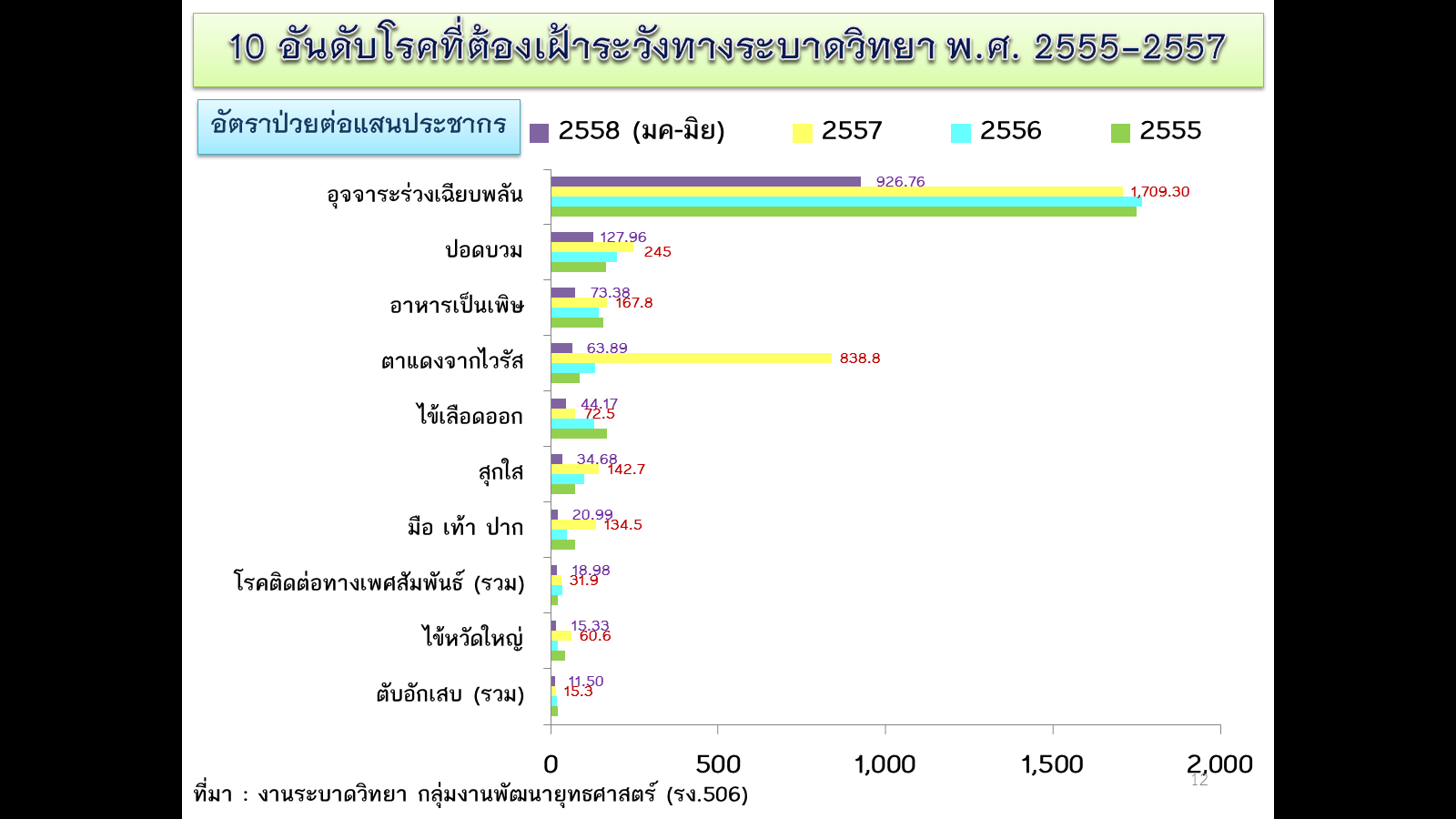 ที่มา : งานระบาดวิทยา กลุ่มงานพัฒนายุทธศาสตร์ (รง.506)
อัตราผู้ป่วยใน ต่อประชากร 100,000 คนปี 2555-2557 10 โรคสำคัญ จ.พิจิตร
โรคไม่ติดต่อ
สาเหตุ
พฤติกรรมเสี่ยงต่างๆ
กินหวาน มัน เค็ม ผักน้อยสารปนเปื้อนในอาหาร
ออกกำลังกายน้อย,อ้วน
เครียด, สุรา บุหรี่
สิ่งแวดล้อม/มลภาวะเป็นพิษ
อื่นๆ
ที่มา : งานข้อมูล กลุ่มงานพัฒนายุทธศาสตร์สาธารณสุข
สาเหตุการตาย 
ปี 2555-2557 จ.พิจิตร
5
ที่มา : งานข้อมูล กลุ่มงานพัฒนายุทธศาสตร์สาธารณสุข
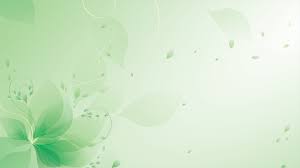 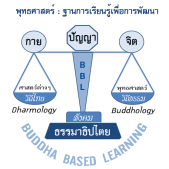 ความสำเร็จของแผนงาน

    ประชาชนพิจิตรมีอายุยืนยาวขึ้น
     - E0 เพิ่มขึ้น (baseline ชาย =71.99 ปี หญิง = 78.55 ปี)
     - E60 เพิ่มขึ้น (baseline ชาย = 20.51ปี หญิง = 23.12ปี)
สาธารณสุขยุคใหม่ สร้างสังคมสุขภาพดี วิถีธรรม วิถีไทย
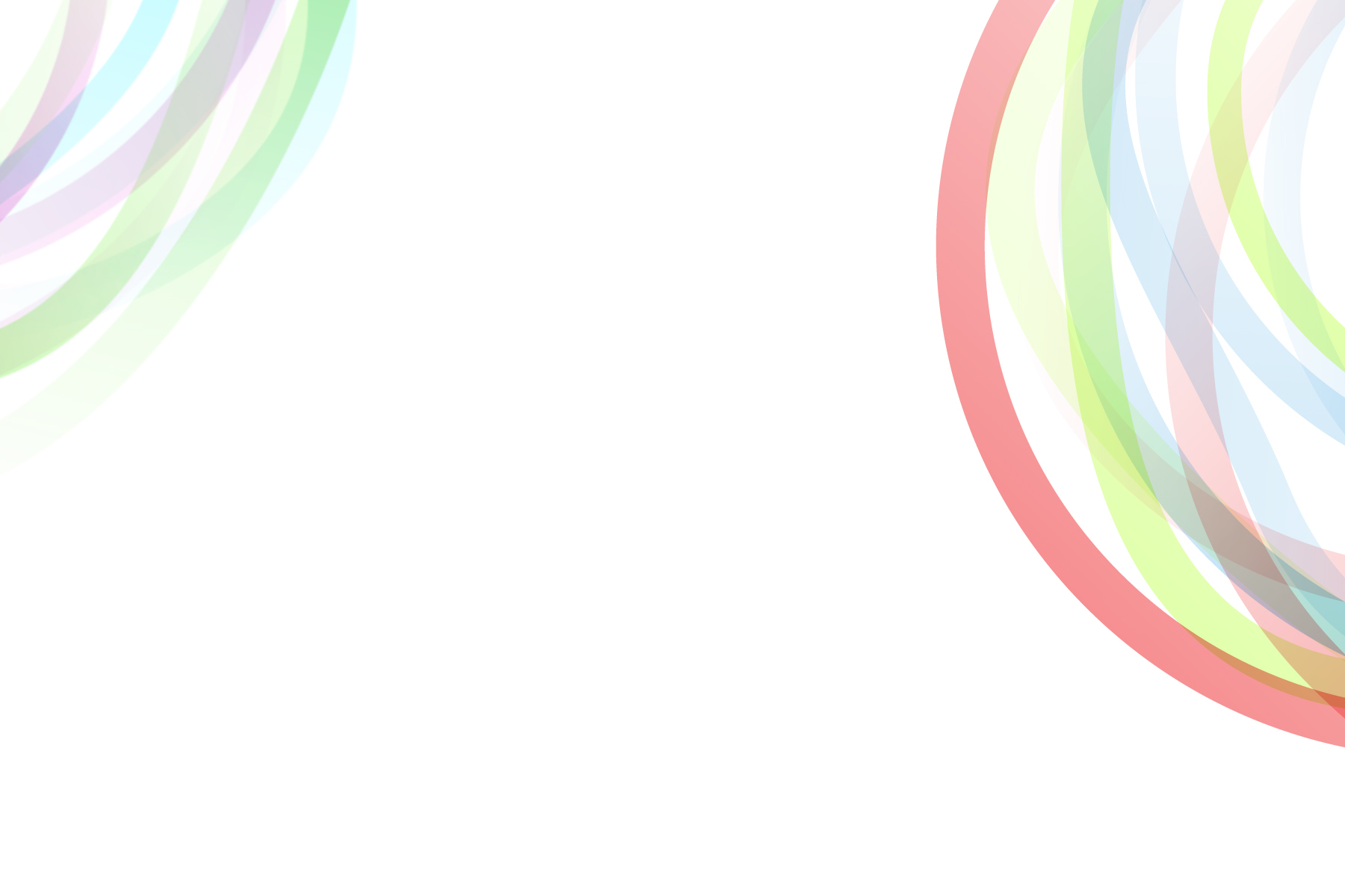 ธรรมนูญสุขภาพ
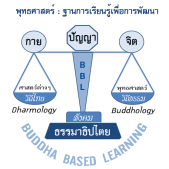 ปรัชญาและแนวคิดหลักของระบบสุขภาพ
คุณลักษณะที่พึงประสงค์และเป้าหมายของระบบสุขภาพ
การจัดให้มีหลักประกันและความคุ้มครองให้เกิดสุขภาพ
การสร้างเสริมสุขภาพ
การป้องกันและควบคุมโรคและปัจจัยที่คุกคามสุขภาพ
การบริการสาธารณสุขและการควบคุมคุณภาพ
การส่งเสริม สนับสนุน การใช้และการพัฒนา การแพทย์แผนไทย
การคุ้มครองผู้บริโภค
การสร้างและเผนแพร่องค์ความรู้ด้านสุขภาพ
การเผยแพร่ข้อมูลข่าวสารด้านสุขภาพ
การสร้างและพัฒนาบุคลากรด้านสาธารณสุข
การเงินการคลังด้านสุขภาพ
สาธารณสุขยุคใหม่ สร้างสังคมสุขภาพดี วิถีธรรม วิถีไทย
09/09/58
7
เชื่อมโยงทุกมิติ
การป้องกันการเกิดโรคด้วยหลัก 3 อ  3 ส  (นพ.วิวัฒ คำเพ็ญ)
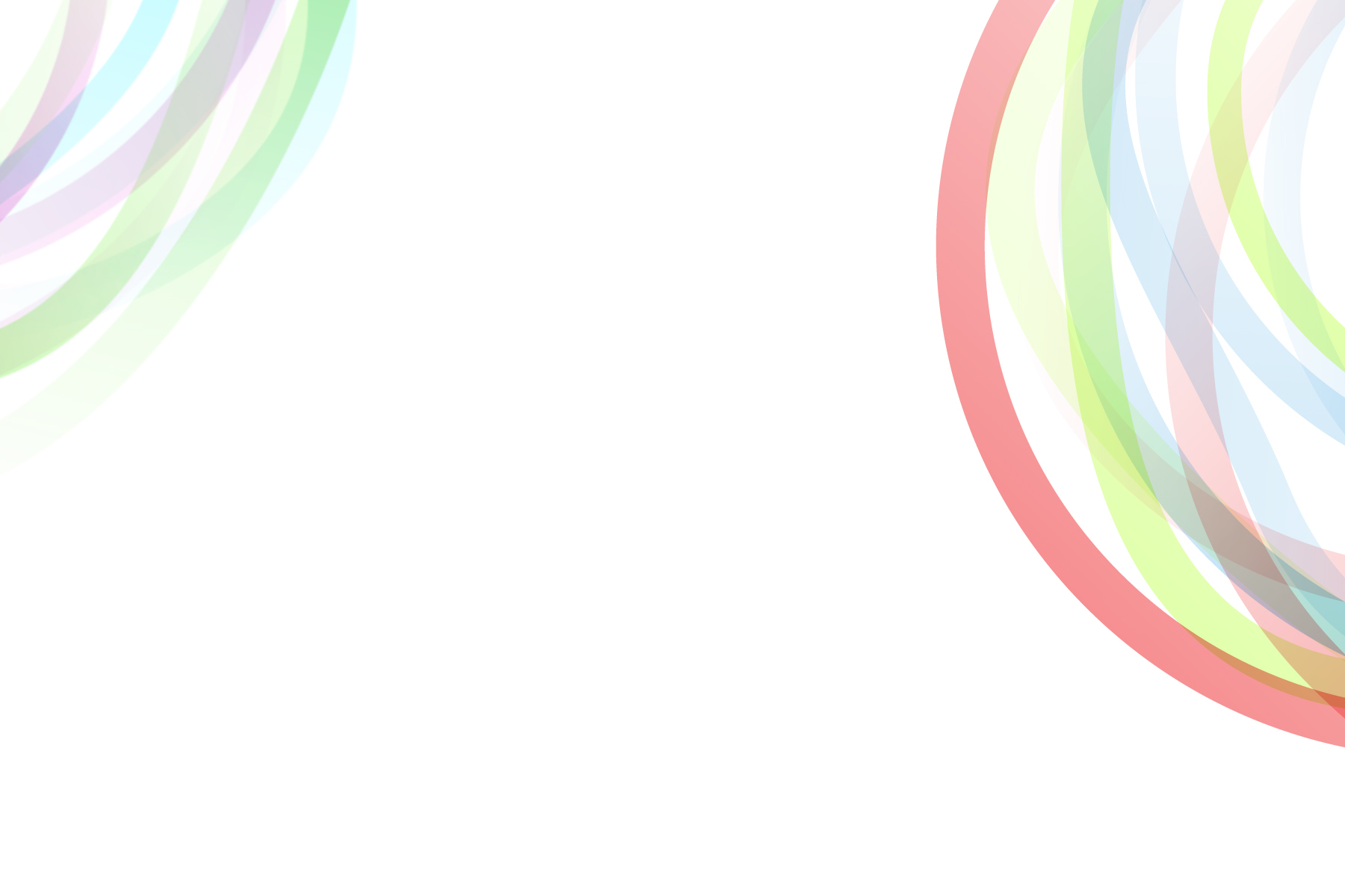 ประชาชนพิจิตรมีอายุยืนยาวขึ้น
- E0 เพิ่มขึ้น (baseline ชาย =71.99 ปี หญิง = 78.55 ปี)
- E hale เพิ่มขึ้น (baseline ชาย = 20.51ปี หญิง = 23.12ปี)
บูรณาการการแพทย์แผนไทยและ
การแพทย์สมัยใหม่เพื่อพัฒนาระบบบริการ (KPI 5 ตัว, PI 70 ตัว)
หน่วยงานมีระบบบริหาร
จัดการตามหลักธรรมาภิบาล
(KPI 5 ตัว PI 23 ตัว
การส่งเสริมสุขภาพและป้องกันโรค 
(กลุ่มดีและกลุ่มเสี่ยง )
(KPI 5 ตัว, PI 112 ตัว)
KPI 1 ส่งเสริมสุขภาพประชาชนกลุ่มป่วยและ
พิการ  วิถีธรรม วิถีไทย 
KPI 2 ลดอัตราตายและพิการด้วยโรคติดต่อ
สำคัญ (Sepsis, Pneumonia, TB, HIV)
KPI 3 ลดอัตราตายและพิการด้วยโรคไม่ติดต่อ
ที่สำคัญ (มะเร็ง, หัวใจหลอดเลือด, DM, HT,
อุบัติเหตุ, ตา, ไต)
KPI 4.ลดอัตราตาย และพิการด้วยปัญหา
สุขภาพที่สำคัญ (มารดาตาย, ทารกตาย,
ฆ่าตัวตาย, ฟันผุ)
KPI 5 ลดอัตราตายและการพิการด้วยภาวะ
ฉุกเฉินทางสังคม (EID, RID, สาธารณภัย)
KPI 1 มีการบริหารทรัพยากรบุคคลที่มีประสิทธิภาพ
KPI 2:มีการบริหารจัดการด้านการเงินการคลัง ที่มีประสิทธิภาพตามหลักธรรมาภิบาล
KPI 3 มีการบังคับใช้กฎหมายด้านสาธารณสุขกับกฎหมายวิธีปฏิบัติราชการทางปกครองได้อย่างถูกต้อง
KPI 4  มีการดำเนินงานได้มาตรฐานอย่างมีคุณภาพและคุณธรรม..PMQA, PCA, HA
KPI 5 มีระบบมูลสำหรับการบริหารจัดการที่มีประสิทธิภาพ
KPI 1 ประชาชนกลุ่มดี และกลุ่มเสี่ยงมีพฤติกรรม
การการส่งเสริม
สุขภาพตามหลัก 3อ 3ส
KPI 2 ลดอัตราป่วยด้วยโรคติดต่อที่สำคัญ
-โรคระบบทางเดินอาหาร  (Out break  
Food poisoning/Diarrhea)/ Hand Foot
 Mouth/โรคตาแดง/โรคไข้เลือดออก  ฯลฯ
KPI 3 ลดอัตราป่วยด้วยโรคไม่ติดต่อที่สำคัญ
(มะเร็ง, หัวใจหลอดเลือด, DM, HT, )
KPI 4 ลดอัตราป่วยด้วยปัญหาสุขภาพที่สำคัญ
(พัฒนาการเด็ก 0-5 ปี, การตั้งครรภ์อยุต่ำกว่า 
20 ปี, โภชนาการที่เหาะสมตามวัย, ผู้สูงอายุ,)
KPI 5 ลดอัตราป่วยด้วยภาวะ
ฉุกเฉินทางสังคม (EID, RID, สาธารณภัย)
สรุปตัวชี้วัด 15 KPI 205 PI
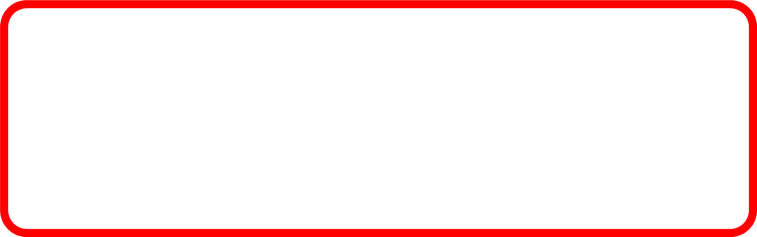 ยุทธศาสตร์การพัฒนาสังคม
ในมิติสาธารณสุขจังหวัดพิจิตร
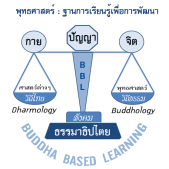 ยุทธศาสตร์ที่ 1
การส่งเสริมสุขภาพและป้องกันโรค  (ดี,เสี่ยง, PP)
บูรณาการการแพทย์แผนไทยและการแพทย์สมัยใหม่เพื่อพัฒนาระบบบริการ (10,20,30)(ป่วย,พิการ,OP+IP)
ยุทธศาสตร์ที่ 2
ยุทธศาสตร์ที่ 3
ธรรมาภิบาล (คน,เงิน,ของ,GG)
คุณภาพและคุณธรรม
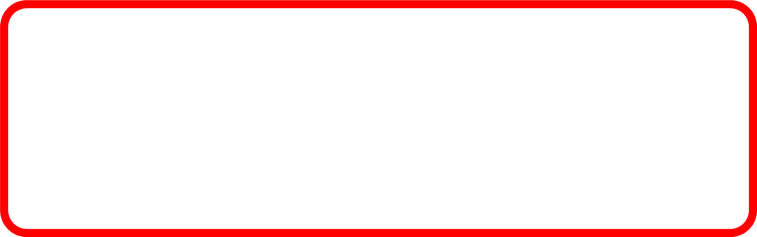 สาธารณสุขยุคใหม่ สร้างสังคมสุขภาพดี วิถีธรรม วิถีไทย
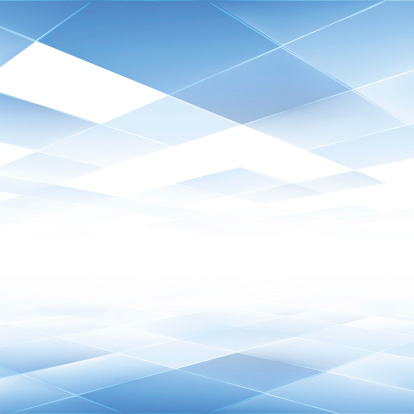 ยุทธศาสตร์ที่ 1
การส่งเสริมสุขภาพและป้องกันโรค (ดี,เสี่ยง,PP)
  (คุณภาพและคุณธรรม)
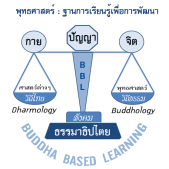 สาธารณสุขยุคใหม่ สร้างสังคมสุขภาพดี วิถีธรรม วิถีไทย
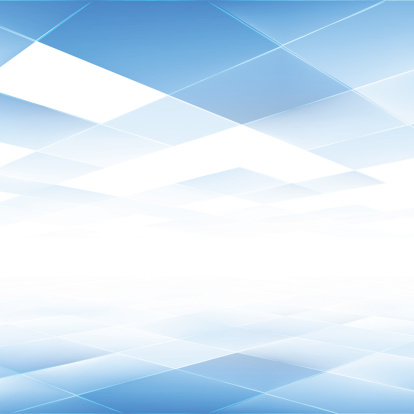 บูรณาการการแพทย์แผนไทยและการแพทย์สมัยใหม่
เพื่อพัฒนาระบบบริการ (10,20,30) (ป่วย,พิการ, ,OP+IP)
                (คุณภาพและคุณธรรม)
ยุทธศาสตร์ที่ 2
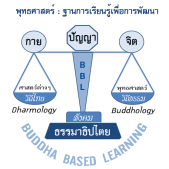 สาธารณสุขยุคใหม่ สร้างสังคมสุขภาพดี วิถีธรรม วิถีไทย
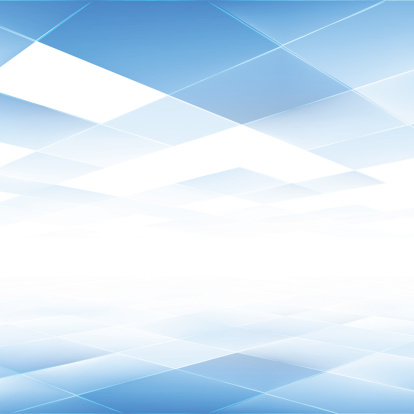 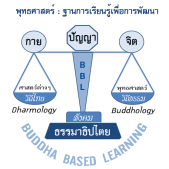 ยุทธศาสตร์ที่ 3
ธรรมาภิบาล (คน,เงิน,ของ,GG)
 (คุณภาพและคุณธรรม)
สาธารณสุขยุคใหม่ สร้างสังคมสุขภาพดี วิถีธรรม วิถีไทย
สามง่าม (F2)
ระดับศักยภาพการจัดบริการ
วชิรบารมี (F2)
สากเหล็ก (F3)
เมืองพิจิตร (S,M2)
วังทรายพูน (F2)
โพธิ์ประทับช้าง (F2)
ทับคล้อ
      (F2)
ตะพานหิน (M2)
บึงนาราง (F3)
โพทะเล 
(F2)
บางมูลนาก (M2)
ดงเจริญ (F3)
พัฒนาศักยภาพด้าน
ER คุณภาพ
NCD คุณภาพ
ฟอกไต
CKD clinic
พัฒนาศักยภาพด้าน
ER คุณภาพ
NCD คุณภาพ
เพิ่ม Fam Med.
สามง่าม
แผนพัฒนาศักยภาพ คปสอ. จ.พิจิตร
วชิรบารมี
สากเหล็ก
พัฒนาศักยภาพด้าน
ฟอกไต
ER คุณภาพ
CKD clinic
NCD คุณภาพ
เมืองพิจิตร
Excellent 
Stroke
STEMI
Vascular
ทารกแรกเกิด
ฟอกไต
NCD คุณภาพ
พัฒนาศักยภาพด้าน
ER คุณภาพ
NCD คุณภาพ
CKD clinic
วังทรายพูน
โพธิ์ประทับช้าง
พัฒนาศักยภาพด้าน
Stroke
STEMI
ศัลยกรรมทั่วไป
แพทย์แผนไทย
ฟอกไต
CKD clinic
NCD คุณภาพ
เพิ่มเวชกิจฉุกเฉิน
ทับคล้อ
พัฒนาศักยภาพด้าน
ER คุณภาพ
NCD คุณภาพ
CKD clinic
ตะพานหิน
บึงนาราง
โพทะเล
พัฒนาศักยภาพด้าน
ER คุณภาพ
CKD clinic
แพทย์แผนไทย
Env Occ
NCD คุณภาพ
บางมูลนาก
ดงเจริญ
พัฒนาศักยภาพด้าน
ER คุณภาพ
NCD คุณภาพ
เพิ่ม Fam Med.
พัฒนาศักยภาพด้าน
Stroke          - STEMI
ออร์โธปิดิกส์    - NICU
ฟอกไต          - CKD clinic
NCD คุณภาพ
เพิ่มเวชกิจฉุกเฉิน
พัฒนาศักยภาพด้าน
ER คุณภาพ
NCD คุณภาพ
เพิ่ม Fam Med.
พัฒนาศักยภาพด้าน
ER คุณภาพ
NCD คุณภาพ
CKD clinic
ยุทธศาสตร์ที่ 1 การส่งเสริมสุขภาพและป้องกันโรค(ดี,เสี่ยง,PP)
จำนวนตัวชี้วัด ยุทธศาสตร์ที่ 2
จำนวนตัวชี้วัด ยุทธศาสตร์ที่ 3
KPI 1: ประชาชนกลุ่มดี และกลุ่มเสี่ยงมีพฤติกรรมการส่งเสริมสุขภาพตามหลัก 3อ 3ส
มาตรการ
กิจกรรมหลัก
สร้างต้นกล้าระดับ บุคคล ครอบครัว ชุมชน (3อ3ส)   
ปรับเปลี่ยนพฤติกรรม สร้างภูมิรู้ภูมิธรรม
การพัฒนาหมู่บ้าน/ตำบล 3อ 3ส  
พัฒนาสวล. /Setting ที่เกี่ยวข้อง
พัฒนาระบบบริการให้ได้คุณภาพ คุณธรรม 
ดำเนินการตามกฎหมายที่เกี่ยวข้อง           ( อนุกรรมการสาธารณสุขจังหวัด )
การป้องกันการเกิดโรคด้วยหลัก3 อ  3 ส
สร้างภูมิปัญญา ภูมิธรรม (สร้างทักษะส่วนบุคคล ) 
สร้างสิ่งแวดล้อมที่เอื้อต่อการมีสุขภาพดี
สร้างนโยบายสาธารณะเพื่อสุขภาพ  
สร้างความเข้มแข็งให้แก่ชุมชน
คุ้มครองผู้บริโภค 
การจัดบริการสุขภาพเพื่อการส่งเสริมสุขภาพ 
การใช้กฎหมายที่เกี่ยวข้อง 
พัฒนา Family care Team
พัฒนา LONG TEAM CARE
PM สิ่งแวดล้อม
ประเด็น
มาตรการ
กิจกรรม
ร้านอาหาร/แผงลอย
ตลาดสด/ตลาดนัด
โรงอาหารในโรงเรียน/โรงพยาบาล
ศูนย์เด็กเล็ก
ส้วมสาธารณะ
สถานที่ทำงาน
สถานประกอบการ
ร้านชำ/รถเร่
ท้องถิ่น/ตำบล/ชุมชน
ขยะติดเชื้อ
คลินิคโรคจากการประกอบอาชีพและสิ่งแวดล้อม
พัฒนาระบบข้อมูล
ประสานความร่วมมือภาคี/ท้องถิ่นที่เกี่ยวข้อง
สร้างภูมิปัญญา ภูมิธรรม
ประเมินตนเอง/พัฒนาให้ได้มาตรฐาน
ประเมินรับรอง/ประกาศเกียรติคุณ
ใช้มาตรการกฎหมายที่เกี่ยวข้อง
   (อนุกรรมการสาธารณสุขจังหวัด)
พัฒนามาตรฐาน
KPI 2 ลดอัตราป่วยด้วยโรคติดต่อ (กลุ่มดี/กลุ่มเสี่ยง)วิถีธรรม วิถีไทย
ประเด็น
มาตรการ
กิจกรรม
โรคระบบทางเดินอาหาร  
 Hand Foot Mouth
ไข้เลือดออก.
ARIC Influinza
โรคปอดอักเสบ ในชุมชน
โรค AIDs
โรค STI
วัณโรคปอด
Strep suis
ฯลฯ
 (วิเคราะห์ตามการกระจาย บุคคล เวลา สถานที่)
โรคระบบทางเดินอาหาร
มาตรฐานสถานประกอบการผลิตอาหาร
พัฒนาตลาดสด ตลาดนัด แผงลอย ร้านอาหาร ศูนย์เด็กคุณภาพ ให้ได้มาตรฐาน
โรคระบบทางเดินหายใจ
เฝ้าระวัง  ILI, ARIC
ไข้เลือดออก
เฝ้าระวังVector Index
โรคติดต่อ STI/AIDs /TB
การเข้าถึง (condom 100%) 
การจัดบริการ Early detection
การสื่อสาร ประชาสัมพันธ์ สุขศึกษา
โรคติดต่อจากสัตว์สู่คน
รณรงค์ไม่กินดิบ
สร้างภูมิรู้ ภูมิธรรม 
SRRT คุณภาพ คุณธรรม
การใช้มาตรการทางกฏหมาย 
กินร้อน ช้อนกลาง ล้างมือ+อาหารและผลิตภัณฑ์สุขภาพปลอดภัย
มาตรการInfection Control
จัดสิ่งแวดล้อมที่เอื้อ
 (5ป 1ข, 3:3:1,Day 0, 3, 10, +7…) 
ส่งเสริมการมีเพศสัมพันธ์ที่ปลอดภัย (condom 100%)
KPI 3 ลดอัตราป่วยด้วยโรคไม่ติดต่อ(กลุ่มดี/กลุ่มเสี่ยง)วิถีธรรม วิถีไทย
วัยทำงาน
มาตรการ
กิจกรรม
สร้างภูมิรู้ภูมิธรรม
3 อ. 3 ส.
เครือข่ายสร้างสุขภาพ
สร้างภูมิปัญญา  ภูมิธรรม(ปชช/จนท)
มาตรการทางกฎหมาย
(อนุกรรมการสาธารณสุขจังหวัด)
แพทย์แผนไทย/ภูมิปัญญาไทย
พัฒนาการคัดกรองมะเร็งปากมดลูกด้วย VIA
FCT/ LTC
เบาหวาน /ความดันโลหิตสูง /มะเร็ง
การคัดกรอง(สุขภาพกาย+จิต)เพื่อจำแนก เป้าหมาย ดี เสี่ยงต่ำ เสี่ยงปานกลาง เสี่ยงสูง ป่วย
การดำเนินงานเชิงรุกในชุมชน เพื่อสร้างเสริมสุขภาพ ป้องกันปัจจัยเสี่ยงทางพันธุกรรม
การปรับเปลี่ยนพฤติกรรม/ระบบบริการสาธารณสุขไร้รอยต่อ
เฝ้าระวังสารเคมี/ชีวภาพปนเปื้อนในผลิตภัณฑ์+อาหาร+สิ่งแวดล้อม
สื่อสารความเสี่ยง
การดำเนินการตามกฎหมาย  /สังคม
สร้างต้นกล้า 3 อ  3  ส
พัฒนาบุคคลกรVIA
อุบัติเหตุ
 การบังคับใช้กฎหมายจราจร สุรา/ป้ายเตือน ประชาสัมพันธ์
ฆ่าตัวตาย
คัดกรองในกลุ่มเสี่ยงด้วย2Q  9Q  ST5
เบาหวาน 
ความดันโลหิตสูง
มะเร็งตับ 
มะเร็งปอด
มะเร็งลำไส้  
มะเร็งมดลูก  
มะเร็งเต้านม 
อุบัติเหตุ
ฆ่าตัวตาย
ฯลฯ
KPI 4 ลดปัญหาสุขภาพที่สำคัญกลุ่มดี/กลุ่มเสี่ยง (กาย+จิต) วิถีธรรม วิถีไทย
กิจกรรม
แม่และเด็ก
มาตรการ
#ลดภาวะเสี่ยงจากการตั้งครรภ์ เน้น ดูแลHRอย่างเป็นระบบ  
#เด็กมีพัฒนา
การสมวัย
#ปราศจากฟันผุ
มาตรการในแม่
การบริหารความเสี่ยงในหญิงตั้งครรภ์ที่พบ High Risk
มาตรการในเด็ก
การสร้างภูมิปัญญา    ภูมิธรรมแก่ผู้เกี่ยวข้อง
แพทย์แผนไทย/ภูมิปัญญาไทย
*ดำเนินกิจกรรมตามมาตรฐานอนามัยแม่และเด็ก
  พัฒนาระบบส่งต่อและใช้ CPG ในกลุ่มเสี่ยงสูง          ที่เป็นสาเหตุ PPH /  PIH / PRE TERM

*สร้างภูมิปัญญา ภูมิธรรม โดยเฉพาะผู้ปกครอง
*พัฒนาการผู้ที่ใช้เครื่องมือ DSPM ให้มีความเชื่อถือได้ – จนท./ครู/ผู้ปกครอง/อสม.
KPI 4 ลดปัญหาสุขภาพที่สำคัญกลุ่มดี/กลุ่มเสี่ยง (กาย+จิต) วิถีธรรม วิถีไทย
วัยเรียน/วัยรุ่น
กิจกรรมหลัก
มาตรการ
สร้างภูมิปัญญา ภูมิธรรม แก่ผู้เกี่ยวข้อง
พัฒนา สนับสนุนยกระดับมาตรฐานโรงเรียนส่งเสริมสุขภาพสู่ระดับที่สูงขึ้น    
        * ยกระดับเงินสู่ระดับทอง
        * ระดับทอง คงสภาพทอง
         * ระดับทอง เป็นระดับเพชร
 พัฒนา อสม.น้อย( จากโรงเรียนสู่ชุมชน)
เด็กวัยเรียนมีสุขภาพกายดี  
มีความฉลาดทางสติปัญญาและความฉลาดทางอารมณ์
*มีส่วนสูงระดับดีและรูปร่างสมส่วน(เด็กอ้วน) 
*ปราศจากฟันถาวรผุ
โรงเรียนส่งเสริมสุขภาพแนวใหม่ วิถีธรรม วิถีไทย  3 อ 3ส
การมีส่วนร่วมของเครือข่าย
จัดบริการสุขภาพร่วมกับโรงเรียน
KPI 4 ลดปัญหาสุขภาพที่สำคัญกลุ่มดี/กลุ่มเสี่ยง (กาย+จิต) วิถีธรรม วิถีไทย
กิจกรรมหลัก
วัยรุ่น/วัยเรียน
มาตรการ
1 .อัตรามารดาอายุ 15 - 19 ปี
2.อัตราการใช้สารเสพติดในวัยรุ่น/ เข้าสู่ระบบบำบัด
3. ผู้สูบบุหรี่ สุรา ในวัยรุ่น
4.อัตราป่วยอุบัติเหตุจราจร
ต้นกล้า 3อ 3 ส 
สร้างทักษะชีวิต
TO  BE NUMBER ONE
การใช้มาตรการทางกฎหมายที่เกี่ยวข้อง
นโยบายสาธารณะ
ถุงยางอนามัย100%
ดำเนินตามโครงการTO  BE NUMBER ONE
            จังหวัดTO  BE NUMBER ONE
สร้างภูมิปัญญา ภูมิธรรม แก่ผู้เกี่ยวข้อง
       -  ทักษะชีวิตรอบด้าน
พัฒนาบุคลากรและระบบบริการที่เป็นมิตรกับวัยรุ่น
        - การวางแผนครอบครัว
        - การให้คำปรึกษา 
* เร่งรัดการกระจายถุงยางอนามัย ให้กลุ่มเป้าหมายเข้าถึงได้ง่าย
KPI 4 ลดปัญหาสุขภาพที่สำคัญกลุ่มดี/กลุ่มเสี่ยง (กาย+จิต) วิถีธรรม วิถีไทย
ผู้สูงอายุ
กิจกรรมหลัก
มาตรการ
ผู้สูงอายุมีพฤติกรรมที่พึงประสงค์





.
พัฒนาระบบการประเมินคัดกรองความเสี่ยงทาง  สุขภาพกาย+จิต ในชุมชน /คลินิก/ชมรม 
 พัฒนาตำบลดูแลผู้สูงอายุระยะยาว (LTC) ตามแนว
    “วิถีธรรม วิถีไทย  ผู้สูงวัยกายใจเป็นสุข”
      การจัดการสิ่งแวดล้อมเอื้อ
สร้างภูมิปัญญา ภูมิธรรม
พัฒนาเครื่องมือประเมินคัดกรอง
มหกรรมผู้สูงอายุสุขภาพดีวิถีธรรมวิถีไทย
จัดบริการตามมาตรฐาน
KPI 4 ลดปัญหาสุขภาพที่สำคัญกลุ่มดี/กลุ่มเสี่ยง (กาย+จิต) วิถีธรรม วิถีไทย
การใช้ยาไม่เหมาะสมในชุมชน
มาตรการ
กิจกรรมหลัก
สร้างภูมิปัญญา ภูมิธรรม
ตรวจเฝ้าระวัง
FCT
เครือข่ายคุ้มครองผู้บริโภคในชุมชน
Steroid
Procodyl
Tarmadol
ฯลฯ



.
มาตรการทางกฎหมาย
เครือข่ายสหวิชาชีพ
ชุมชนเข้มแข็ง
KPI 5 ตอบโต้ภัยสุขภาพและภาวะฉุกเฉิน   ทางสังคม  วิถีธรรม วิถีไทย
ประเด็น
มาตรการ
กิจกรรม
โรคอุบัติใหม่
โรคอุบัติซ้ำ
ภัยสุขภาพ (เหตุรำคาญ)
สาธารณะภัย
ภัยทางสังคม(เช่นเหมืองทอง โรงไฟฟ้าชีวมวล การจลาจล ฯลฯ)
1:  มีระบบการเฝ้าระวังเตือนภัย/สิ่งแวดล้อม
      (Situation Awareness Team : SAT) 
 2 : มีทีมเคลื่อนที่เร็วที่มีประสิทธิภาพ
    (Surveillance and Rapid Response Team : SRRT)
  3 : มีระบบการสั่งการฯ ที่มีประสิทธิภาพ 
    (Incident Command System : ICS)  
     EOC
 4. การบังคับใช้กฎหมายที่เกี่ยวข้อง 
    (อนุกรรมการสาธารณสุขจังหวัด)
 5. การสื่อสารความเสี่ยง
 6. การสร้างการมีส่วนร่วมของภาคี
 7. MCATT / MERT / MiniMERT
8.พัฒนาศักยภาพเจ้าหน้าที่
มาตรการทางกฎหมายที่เกี่ยวข้อง
อนุกรรมการป้องกันภัยจังหวัด
อนุกรรมการสาธารณสุขจังหวัด
การบริหารจัดการแบบบูรณาการ
มาตรการ 2P2R (Prevention,Prepairation,Response,Recovery)
มาตรการทางกฎหมาย
การสร้างภูมิรู้ ภูมิธรรม
สร้างการมีส่วนร่วมภาคีที่เกี่ยวข้อง
ลดอัตราป่วย/ปัญหา/ภัยสุขภาพในกลุ่มดี/กลุ่มเสี่ยงวิถีธรรม วิถีไทย (ตอบโต้ภัยสุขภาพและภาวะฉุกเฉิน ทางสังคม)
กิจกรรม
ประเด็น
มาตรการ
ประสานความร่วมมือภาคีที่เกี่ยวข้องกำหนดเป้าหมายและแผนปฏิบัติงาน
จัดทำฐานข้อมูลด้านสุขภาพและด้านสิ่งแวดล้อมในระบบGIS
พัฒนาศักยภาพเจ้าหน้าที่ที่เกี่ยวข้องและทีมหมอครอบครัว
พัฒนาการจัดบริการอาชีวอนามัยและเวชกรรมสิ่งแวดล้อมในสถานบริการที่เกี่ยวข้องทุกระดับ(คลินิกโรตจากการประกอบอาชีพและสิ่งแวดล้อม)
จัดระบบดูแลและเฝ้าระวังสุขภาพกายและสุขภาพจิตของประชาชนโดยทีมสหวิชาชีพและทีมหมอครอบครัว
จัดระบบการเฝ้าระวังด้านสิ่งแวดล้อม
จัดกิจกรรมคาราสุขภาพดี วิถีธรรม วิถีไทย
จัดระบบการสื่อสารความเสี่ยงและประชาสัมพันธ์
ส่งเสริมการใช้แพทย์แผนไทยและภูมิปัญญาท้องถิ่นเป็นทางเลือกในการดูแลสุขภาพประขาขน
ประชุมอนุกรรมการสาธารณสุขจังหวัด/คทง.6 ด้าน
* ภาคีเครือข่ายมีส่วนร่วมในการดำเนินการดูแลสุขภาพประชาชน และเฝ้าระวังสิ่งแวดล้อม
* การจัดทำฐานข้อมูลด้านสุขภาพและด้านสิ่งแวดล้อม(ผลกระทบจากเหมืองทองคำ)
* การพัฒนาศักยภาพเจ้าหน้าที่และพัฒนาระบบบริการในสถานบริการ
* การเฝ้าระวังและการดูแลทางสุขภาพกาย สุขภาพจิตของประชาชน และสิ่งแวดล้อม
* ใช้มาตรการทางกฎหมาย(อนุกรรมการสาธารณสุขจังหวัด)
* การพัฒนาศักยภาพประชาชน                   (ภูมิปัญญา ภูมิธรรม)
* การพัฒนาระบบสื่อสารความเสี่ยง และ
ประชาสัมพันธ์
 -การแพทย์แผนไทยและภูมิปัญญาท้องถิ่น
การเฝ้าระวังพื้นที่เสี่ยง กรณี เหมืองทองคำ
ประชาชนได้รับการดูแลสุขภาพและอยู่ในสิ่งแวดล้อมที่เอื้อต่อการมีสุขภาพดี
-มีระบบการดูแลและเฝ้าระวังสุขภาพประชาชนในพื้นที่เสี่ยง                ปี 2558   480 คน
             ปี 2559  4,440  คน                     
-มีระบบการเฝ้าระวังด้านสิ่งแวดล้อม
       เฝ้าระวังน้ำอุปโภคและบริโภค
       เฝ้าระวังการปนเปื้อนในห่วงโซ่อาหาร
จำนวนตัวชี้วัด ยุทธศาสตร์ที่ 2
KPI 1 ส่งเสริมสุขภาพประชาชนกลุ่มป่วยและพิการวิถีธรรม วิถีไทย
สร้างภูมิรู้ภูมิธรรม  
สร้างทักษะส่วนบุคคล ตามลักษณะโรคและการเจ็บป่วย
ปรับเปลี่ยนพฤติกรรมสุขภาพ  3 อ  3 ส
ดูแลผู้ป่วยด้วยการแพทย์ผสมผสาน เช่น สมาธิบำบัด ดนตรีบำบัด สมุนไพรบำบัด
FCT
LTC
HHC
Palliative  Care
KPI 2 : ลดอัตราตายและพิการจากโรคติดต่อสำคัญ(Sepsis, Pneumonia, วัณโรค, เอดส์)
มาตรการ
กิจกรรมหลัก
สร้างภูมิปัญญา ภูมิธรรม 
พัฒนาระบบการรักษาตามมาตรฐาน /CPG
เพิ่มการเข้าถึงบริการและลดระยะเวลา รอคอย
พัฒนาคลีนิกวัณโรคคุณภาพ
มาตรการ DOTs
การดูแลผู้ป่วยด้วยการแพทย์ผสมผสาน 
การติดตามผู้ป่วย FCT , LTC
ผู้ป่วย Sepsis ใช้ SOS Score และดูแลตาม Protocol ที่กำหนด
ผู้ป่วย Pneumonia และวัณโรค ได้รับการรักษาตามมาตรฐาน
มีการติดตามมาตรการ DOTs 
ผู้ติดเชื้อ HIV ได้รับยาต้านไวรัสทุกราย
ผู้ป่วยได้รับความรู้ในการดูแลสุขภาพตนเองและมีพฤติกรรมที่ถูกต้องและเฝ้าระวังปัจจัยเสี่ยงได้
KPI 3 : ลดอัตราตายและพิการ จากโรคไม่ติดต่อที่สำคัญ
(มะเร็ง,หัวใจและหลอดเลือดสมอง,DM,HT,ไตวาย,ตา,สุขภาพจิต,อุบัติเหตุ)
KRA2:ลดอัตราป่วย/ปัญหา/ภัยสุขภาพในกลุ่มเป้าหมายเฉพาะ/กลุ่มเสี่ยงวิถีธรรม วิถีไทย
มาตรการ
กิจกรรมหลัก
มาตรการ/กิจกรรม
ดัชนีชี้วัด
สร้างภูมิปัญญา ภูมิธรรม 
พัฒนาระบบการดูแลรักษาตามมาตรฐาน/CPG
เพิ่มการเข้าถึงบริการและลดระยะเวลา รอคอย 
จัดทำสมุดบันทึกสุขภาพผู้ป่วย DM,HT
พัฒนา Stroke unit, Heart Failure Clinic, Warfarin Clinic, CKD Clinic, NCDคุณภาพ, เคมีบำบัด
พัฒนาระบบข้อมูล DM,HT online
การดูแลผู้ป่วยด้วยการแพทย์ผสมผสาน 
การติดตามผู้ป่วย FCT , COC , Palliative Care , LTC
การดูแลผู้ป่วยตามมาตรฐาน
จัดระบบการให้ยาเคมีบำบัด และขยายบริการไประดับ M2
พัฒนาระบบส่งต่อผู้ป่วยมะเร็ง และผู้ป่วย Liver mass ส่งทำ CT Abdomen และ ระบบ Fast Tract STROKE /STEMI 
จัดระบบ Consultation System
เพิ่มหน่วยบริการในการให้ยา SK และทำ Echocardiography ได้
ผู้ป่วยทำ CAPD ได้รับการเยี่ยมและให้ความรู้
ผู้ป่วยได้รับความรู้ในการปรับเปลี่ยนพฤติกรรมและเฝ้าระวังปัจจัยเสี่ยงได้
KPI 3 : ลดอัตราตายและพิการ จากโรคไม่ติดต่อที่สำคัญ (ต่อ)
(มะเร็ง,หัวใจและหลอดเลือดสมอง,DM,HT,ไตวาย,ตา,สุขภาพจิต,อุบัติเหตุ)
KRA2:ลดอัตราป่วย/ปัญหา/ภัยสุขภาพในกลุ่มเป้าหมายเฉพาะ/กลุ่มเสี่ยงวิถีธรรม วิถีไทย
มาตรการ
กิจกรรมหลัก
มาตรการ/กิจกรรม
ดัชนีชี้วัด
การดูแลผู้ป่วยซึมเศร้า,สุขภาพจิต ,ยาเสพติด ต่อเนื่อง
พัฒนา MCATT
พัฒนาศักยภาพการจัดการอุบัติเหตุ
พัฒนา สำนักระบบ / ศูนย์สั่งการ / ศูนย์ refer
Trauma Audit
ทุก รพ.ทำ Digital X-Ray ได้
พัฒนาระบบส่งต่อ และ FAST TRACT
ผู้ป่วยจิตเวช ยาเสพติด ได้รับการติดตามและรับยาต่อเนื่อง
สนับสนุนชุมชนต้นกล้าลดเสี่ยงลดโรคด้วยกิจกรรม  3 อ 3 ส
นำภูมิปัญญาท้องถิ่น/แผนไทยมาใช้ในการลดละเลิก บุหรี่ สุรา ยาเสพติด
ประชาสัมพันธ์ 1669 และพัฒนา อฉพ.และพัฒนาบุคลากรตามหลักสูตรเฉพาะ
อบรม อฉพ.
อบรม MINI MERT
KPI 4 : ลดอัตราตายและพิการ จากปัญหาสุขภาพที่สำคัญ
(หญิงตั้งครรภ์,ทารกหลังคลอด,สุขภาพช่องปาก)
KRA2:ลดอัตราป่วย/ปัญหา/ภัยสุขภาพในกลุ่มเป้าหมายเฉพาะ/กลุ่มเสี่ยงวิถีธรรม วิถีไทย
มาตรการ
กิจกรรมหลัก
มาตรการ/กิจกรรม
ดัชนีชี้วัด
สร้างภูมิปัญญา  ภูมิธรรม 
พัฒนาระบบการดูแลรักษาตามมาตรฐาน
เพิ่มการเข้าถึงบริการและลดระยะเวลา รอคอย 
MCH Board, ANC คุณภาพ,LR คุณภาพ
พัฒนา NICU และระบบส่งต่อทารกป่วยวิกฤติ
การดูแลผู้ป่วยด้วยการแพทย์ผสมผสาน 
การเพิ่มประสิทธิภาพการรักษาเฉพาะทางด้านทันตกรรม
พัฒนาและปฏิบัติตาม CPG ในการดูแลสุขภาพมารดาและทารกแรกเกิด,Preterm
พัฒนาและซ้อมแผนระบบส่งต่อของทารกวิกฤติ  และจัดระบบการส่งทารกกลับ
เพิ่มเตียง NICU ใน รพ.ระดับ M2
หญิงตั้งครรภ์มีความรู้ในการดูแลตนเองขณะตั้งครรภ์และหลังคลอด และเฝ้าระวังปัจจัยเสี่ยงได้
พัฒนาทันตบุคลากรรักษาเฉพาะทาง
KPI 5 : ลดอัตราตายและพิการ จากภาวะฉุกเฉินทางสังคม
(โรคอุบัติใหม่ อุบัติซ้ำ สาธารณภัย)
KRA2:ลดอัตราป่วย/ปัญหา/ภัยสุขภาพในกลุ่มเป้าหมายเฉพาะ/กลุ่มเสี่ยงวิถีธรรม วิถีไทย
มาตรการ
กิจกรรมหลัก
มาตรการ/กิจกรรม
ดัชนีชี้วัด
สร้างภูมิรู้ ภูมิธรรม 
สถานบริการจัดเตรียมระบบการให้บริการดูแลผู้ป่วยโรคติดต่ออุบัติใหม่/สาธารณภัยฐาน และการซ้อมแผน 
มาตรฐาน MERT/Mini MERT /EMS/MCATT/SRRT
พัฒนาระบบสื่อสารความเสี่ยง
รพ.มีห้องแยก Negative Pressure
จัดทำและปฏิบัติตาม CPG การดูแลผู้ป่วยอุบัติใหม่ อุบัติซ้ำ สาธารณภัย
สถานพยาบาลผ่านเกณฑ์มาตรฐานแต่ละด้าน
มีการทำ AAR (After Action Review)
PM มะเร็ง
KRA2:ลดอัตราป่วย/ปัญหา/ภัยสุขภาพในกลุ่มเป้าหมายเฉพาะ/กลุ่มเสี่ยงวิถีธรรม วิถีไทย
ตัวชี้วัดหลัก
ตัวชี้วัดรอง
มาตรการ/กิจกรรม
ดัชนีชี้วัด
ลดอัตราตายด้วยมะเร็งเต้านม (ไม่เกิน 6.39)
ลดอัตราตายด้วยมะเร็งปากมดลูก (ไม่เกิน 3.47)
ลดอัตราป่วยตายจากมะเร็งตับ (ไม่เกิน 22.45)
ลดอัตราป่วยตายจากมะเร็งลำไส้ (ไม่เกิน 5.29)
ลดอัตราป่วยตายจากมะเร็งปอด (ไม่เกิน 20.08)
(ฐานข้อมูลปี 2557)
ลดอัตราตายด้วยมะเร็ง (ไม่เกิน 110.98)
ประเด็นพัฒนาปี 2559
รพร.ตะพานหินสามารถให้ยาเคมีบำบัดในผู้ป่วยมะเร็งเต้านมได้
ตรวจ AFP ร่วมกับ US ในผู้ป่วยกลุ่มเสี่ยงมะเร็งตับ
จัดทำแนวทางการส่งต่อผู้ป่วย Liver mass ส่ง CT upper abdomen
PM หัวใจและหลอดเลือด
ตัวชี้วัดหลัก
ตัวชี้วัดรอง
ดัชนีชี้วัด
อัตราป่วยตายด้วยโรคหัวใจขาดเลือดลดลง (ไม่เกิน 33.6)
อัตราตายจากโรคหลอดเลือดสมองลดลง (ไม่เกิน 64.98)
ร้อยละผู้ป่วย STEMI ได้รับยา SK และ/หรือ การขยายหลอดเลือดหัวใจ (เพิ่มขึ้นจาก81.01)
มี Heart  Failure Clinic ที่ รพท.
รพช.ทุกแห่งมี Wafarine Clinic (F2 ขึ้นไป)
ร้อยละผู้ป่วย Ischemic Stroke ได้รับยา rt-pa (เพิ่มขึ้นจาก 5.73)
ประเด็นพัฒนาปี 2559
ประชาชน ชุมชน ผู้ป่วย ทราบถึงสัญญาณเตือนภัยของ STEMI , Stroke (awareness/alert)
ระบบส่งต่อและ Fast Tract
เพิ่มหน่วยบริการให้ยา SK ได้
พัฒนา Heart  Failure Clinic ,Stroke unit ที่ รพท.
5. พัฒนา Warfarine Clinic ที่ รพช.
6. พัฒนา รพ.สามง่ามเป็นศูนย์ฟื้นฟูสมรรถภาพผู้ป่วย
PM โรคไม่ติดต่อ
ตัวชี้วัดหลัก
ตัวชี้วัดรอง
ดัชนีชี้วัด
อัตราตายด้วยเบาหวานลดลง (ไม่เกิน 9.86)
อัตราตายด้วยความดันโลหิตสูงลดลงลดลง (ไม่เกิน 6.57)
ร้อยละผู้ป่วยเบาหวานได้รับการตรวจ HbA1C เพิ่มขึ้น (เพิ่มขึ้นจาก 69.14)
ร้อยละผู้ป่วยเบาหวานมีค่า HbA1C <7 เพิ่มขึ้น (เพิ่มขึ้นจาก 46.23)
ร้อยละผู้ป่วย HT ควบคุมความดันได้ดี เพิ่มขึ้น (เพิ่มขึ้นจาก 47.62)
อัตราส่วนผู้ป่วย NCD ได้รับการรักษาที่ รพ.สต. (40:60)
ประเด็นพัฒนาปี 2559
ผู้ป่วยปฏิบัติ 3 อ 3 ส
คปสอ.สนับสนุนการจัดบริการรักษาผู้ป่วย NCD ที่ รพ.สต.(คน/เงิน/ของ)
จัดทำสมุดประจำตัวผู้ป่วย DM,HT
NCD,ER คุณภาพ
พัฒนาระบบข้อมูล ผ่าน 43 แฟ้ม
6. ผู้ป่วยฉุกเฉิน ได้รับการประเมิน บำบัด ส่งต่อทันท่วงที
PM ไต,ตา
ตัวชี้วัดหลัก
ตัวชี้วัดรอง
ดัชนีชี้วัด
อัตราตายด้วยไตวายลดลง (ไม่เกิน 10.04)
อัตราความชุกตาบอดลดลง(ไม่เกิน 559ราย)
ร้อยละ รพ.มี CKD Clinic (เพิ่มขึ้นจาก 4 แห่ง)
ร้อยละผู้ป่วยไตมีการลดลงของ eGFR > 4 มล/1.72 ม2/นาที/ปี
ลดการรอคิวผ่าตัด Blinding Cataract ภายใน 30 วัน
ลดการรอคิว Low Vision Cataract ภายใน 90 วัน
ลดภาวะตาบอดจากภาวะแทรกซ้อนจากเบาหวานเข้าจอตา
ผู้ป่วย High Risk DR ได้รับการรักษาภายใน 30 วัน
ประเด็นพัฒนาปี 2559
Modified CKD Clinic รพ. F2
เพิ่มหน่วยฟอกไตที่ รพ.วชิรบารมี
คัดกรองภาวะไตวายในกลุ่มผู้ป่วย Ortho
การ Staging ผู้ป่วยไตวาย
สนับสนุน Fundus Camera เพิ่มโซนละ 2 ตัว
พัฒนา รพช.เป็นพื้นที่ผ่าตัดต้อเนื้อ
PM อุบัติเหตุและศัลยกรรม
ตัวชี้วัดหลัก
ตัวชี้วัดรอง
ดัชนีชี้วัด
ลดอัตราตายและพิการจากอุบัติเหตุ(ไม่เกิน 29.2)
ลดอัตราตายและพิการจากอุบัติเหตุทางถนน    (ไม่เกิน 29.2)
ลดอัตราตายและพิการจากการบาดเจ็บที่ศรีษะ (ไม่เกิน 2.92)
ลดอัตราตายและพิการจากการบาดเจ็บหลายระบบ(ไม่เกิน 2.19)
ร้อยละของผู้ป่วยเร่งด่วนและฉุกเฉินวิกฤติ (สีเหลืองสีแดง) ได้รับการส่งต่อใน 10 นาที (81.8)
ประเด็นพัฒนาปี 2559
พัฒนาสำนักระบบ/ศูนย์สั่งการ/ศูนย์ส่งต่อ
เพิ่มหน่วยปฏิบัติการกู้ชีพในท้องถิ่นของวชิรบารมี โพธิ์ประทับช้าง วังทรายพูน สามง่าม ดงเจริญ
Trauma Audit
พัฒนาศูนย์/ระบบส่งต่อนอกเขตบริการ
ทุก รพ.มี Digital X-Ray 
พัฒนา อฉพ.
PM สุขภาพจิตและจิตเวช
ตัวชี้วัดหลัก
ตัวชี้วัดรอง
ดัชนีชี้วัด
อัตราการฆ่าตัวตายลดลง (ไม่เกิน 3.1)
ประชาชนกลุ่มเสี่ยงได้รับการคัดกรองภาวะเครียด/ซึมเศร้า ด้วย 2Q ภาวะเครียด ด้วย ST5 และพบค่าผิดปกติได้รับการส่งต่อ
อัตราการเข้าถึงบริการผู้ป่วยโรคซึมเศร้า(F20-29) (มากกว่า 40.31) 
ร้อยละการเข้าถึงบริการผู้ป่วยโรคจิต (มากกว่า 67.9)
ร้อยละเด็กอายุ 0-5 ปี ที่ตรวจพัฒนาการพบผิดปกติ  /นักเรียนชั้น ป1 IQ LD ผิดปกติได้รับการส่งต่อไปแก้ไข
 วัยรุ่นกลุ่มเสี่ยงที่ได้รับการคัดกรองด้วย 2Q SDQ และมีผลผิดปกติได้รับการดูแลต่อเนื่อง
ประเด็นพัฒนาปี 2559
พัฒนาศูนย์เพื่อนใจวัยรุ่น TO BE NUMBER ONE
พัฒนาระบบรักษาและส่งต่อผู้ป่วยโรคจิตเชื่อมโยงทุกระดับ
พัฒนาบุคลากร
พัฒนา Psychosocial Clinic
PM สุขภาพจิตและจิตเวช (ต่อ)
ตัวชี้วัดหลัก
ตัวชี้วัดรอง
ดัชนีชี้วัด
อัตราการฆ่าตัวตายลดลง (ไม่เกิน 3.1)
รพท/รพช มีระบบ บริการPsychosocial Clinic ตามมาตรฐาน
สถานบริการมีทีมช่วยเหลือภาวะวิกฤติ (MCATT) (มีครบ 9 ทีม)
ผู้เสพ/ผู้ติดเข้ารับการบำบัดครบโปรแกรม ไม่น้อยกว่าร้อยละ 80 (Retention Rate)
ผู้เสพ/ผู้ติดเข้ารับการบำบัดครบโปรแกรม ได้รับการติดตามหลังการบำบัด ไม่น้อยกว่าร้อยละ 60
ผู้เสพ/ผู้ติดเข้ารับการบำบัดเสพซ้ำ ไม่เกินร้อยละ 50
 ร้อยละ ประชาชนอายุ 15 ปีขึ้นไปที่บริโภคเครื่องดื่มแอลกอฮอล์ /สูบบุหรี่ เข้ารับการบำบัด (อย่างน้อยตำบลละ 1 คน)
PM ทันตกรรม
ตัวชี้วัดหลัก
ตัวชี้วัดรอง
ดัชนีชี้วัด
ร้อยละประชาชนการเข้าถึงบริการสุขภาพช่องปาก ไม่น้อยกว่า ร้อยละ 20 (ผลงาน 25.6)
ร้อยละของจำนวนผู้สูงอายุที่มีฟันบดเคี้ยวตั้งแต่ 4 คู่สบขึ้นไป (มากกว่า 43.50)
ร้อยละผู้ป่วยโรคเบาหวานและความดันโลหิตสูงที่ได้รับการตรวจคัดกรองสุขภาพช่องปากปีละ 1 ครั้ง (มากกว่า 34.45)
ประเด็นพัฒนาปี 2559
ปรับมาตรฐานการสำรวจภาวะทันตสุขภาพ
พัฒนารพ. ออกให้บริการทำฟันเทียมใน รพ.สต.
ยกระดับบริการสุขภาพช่องปาก รพช. โดยจัดให้มีทพ.เฉพาะทางครบ 5 สาขาหลักที่ รพท. รพร.ตะพานหิน รพ.บางมูลนาก
PM อายุรกรรม
ตัวชี้วัดหลัก
ตัวชี้วัดรอง
ดัชนีชี้วัด
อัตราตายด้วยภาวะSepsis ลดลง (36.1)
อัตราตายด้วยโรคPheumonia ลดลง (31.21)
 Success Rate ของโรควัณโรคเพิ่มขึ้น (87.2)
ร้อยละ 90 ของผู้ติดเชื้อ HIV ยังคงอยู่ในการรักษา 12 เดือน หลังได้รับยาต้านไวรัส (88.76)
ร้อยละ 90 ของผู้ติดเชื้อ HIV ยังคงอยู่ในการรักษา 12 เดือน หลังได้รับยาต้านไวรัส (0)
 อัตราป่วยตายด้วยโรคStreptococus susis ลดลง (11.11)
ประเด็นพัฒนาปี 2559
CPG
ระบบข้อมูล 506
PM ภาวะฉุกเฉินทางสังคม
ตัวชี้วัดหลัก
ตัวชี้วัดรอง
ดัชนีชี้วัด
ผู้ป่วยโรคติดต่ออุบัติใหม่/อุบัติซ้ำ ได้รับการดูแลรักษาถูกต้อง รวดเร็ว ตามมาตรฐาน และไม่เกิดการระบาด
 ผู้ป่วยสาธารณภัย ได้รับการช่วยเหลือด้านสุขภาพ รวดเร็ว ตามมาตรฐาน
สามารถควบคุมการระบาดของโรคได้ภายใน 1 generation
 รายงานผลการ AAR หลังเหตุการณ์สงบ
ประเด็นพัฒนาปี 2559
รพ.เตรียมห้อง Negative Pressure
มาตรฐาน MERT/Mini MERT/EMS/MCATT/SRRT
มาตรฐานระบบ IC
PM ทารกแรกเกิด กุมาร สูติกรรม
KRA2:ลดอัตราป่วย/ปัญหา/ภัยสุขภาพในกลุ่มเป้าหมายเฉพาะ/กลุ่มเสี่ยงวิถีธรรม วิถีไทย
ตัวชี้วัดหลัก
ตัวชี้วัดรอง
มาตรการ/กิจกรรม
ดัชนีชี้วัด
ลดอัตรามารดาตายระหว่างการตั้งครรภ์ การคลอด /หลังคลอด  42 วัน
 ลดอัตราการเสียชีวิต ภาวะแทรกซ้อน ของทารกแรกเกิด ภายใน 28 วัน
อัตรามารดาตกเลือดหลังคลอด
อัตราตายปริกำเนิด (ไม่เกินปี 2558)
 อัตราการเกิด Birth Asphyxia (25 ต่อพันการเกิด)
 ร้อยละของการเกิด ROP (ไม่เกิด)
 ร้อยละของการเกิด IVH (ไม่เกิด)
 เตียง NICU เพียงพอ (เพิ่ม 2 เตียง รพ.พิจิตร, รพร.ตะพานหิน )
ประเด็นพัฒนาปี 2559
พัฒนาระบบส่งต่อมารดาและทารกในภาวะวิกฤติ
ซ้อมแผนกรณีเกิดภาวะวิกฤติในห้องคลอด (ตกเลือดหลังคลอด)
ซ้อมแผนกรณีภาวะวิกฤติในทารกแรกเกิด
4.เพิ่ม NICU ที่ รพท.และ รพร.ตะพานหิน
 5.พัฒนาการดูแล Preterm
KPI 1 หน่วยงานมีการบริหารทรัพยากรบุคคลที่มีประสิทธิภาพ
KPI 2:หน่วยงานมีการบริหารจัดการด้านการเงินการคลัง ที่มีประสิทธิภาพ
KPI3 มีการบังคับใช้กฎหมายด้านสาธารณสุขกับกฎหมายวิธีปฏิบัติราชการทางปกครองได้อย่างถูกต้อง
KPI 4  หน่วยงานมีการดำเนินงานได้มาตรฐานอย่างมีคุณภาพและคุณธรรม
KPI 4  หน่วยงานมีการดำเนินงานได้มาตรฐานอย่างมีคุณภาพและคุณธรรม
KPI 5 มีระบบมูลสำหรับการบริหารจัดการที่มีประสิทธิภาพ
KPI 5 มีระบบมูลสำหรับการบริหารจัดการที่มีประสิทธิภาพ
การตั้งค่าเป้าหมายจากข้อมูลย้อนหลัง/ความท้าทาย( ประชากรจากทะเบียนราษฎร)
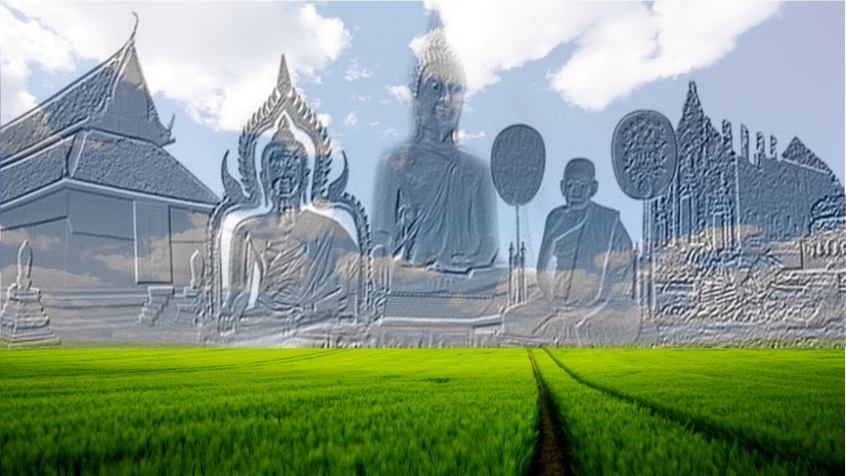 สาธารณสุขยุคใหม่ สร้างสังคมสุขภาพดีวิถีธรรม วิถีไทย
68